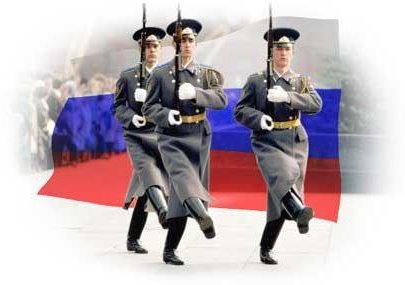 Дни воинской славы России
История России богата знаменательными событиями. Во все века героизм, мужество воинов России, мощь и слава русского оружия были неотъемлемой частью величия Российского государства…
18
апреля

День победы русских войск над немецкими рыцарями на Чудском озере (1242 год)
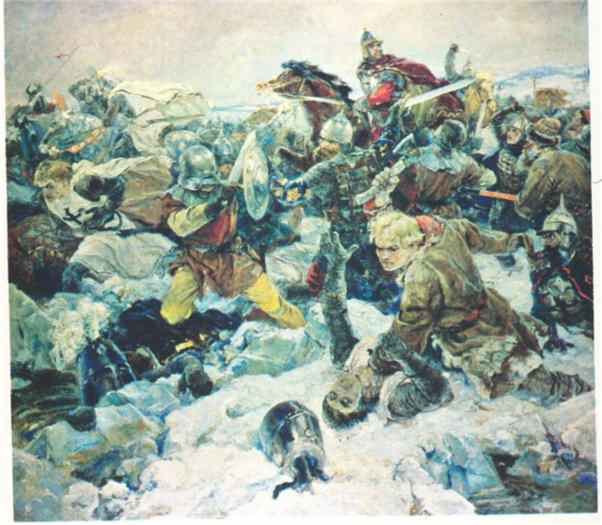 21
сентября

День победы русских полков в Куликовской битве
(1380 год)
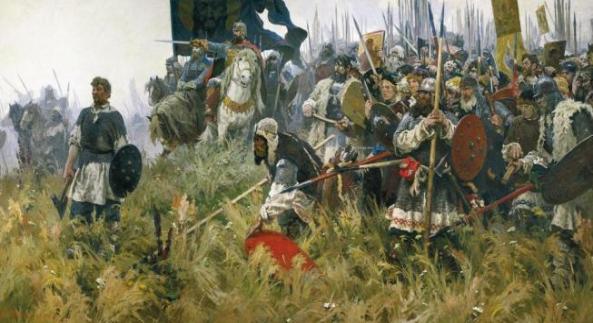 Летом 1380 г. Мамай начал поход на Русь.
4
ноября

День народного единства
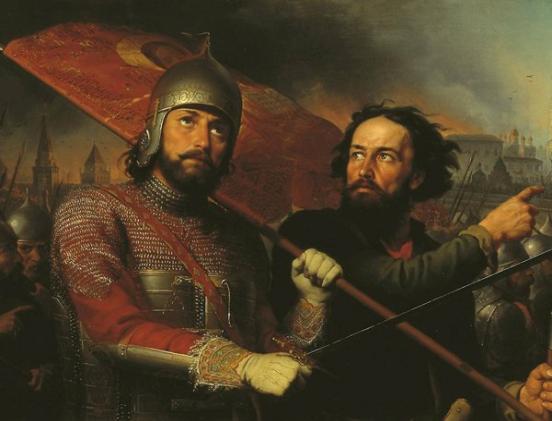 7
ноября
День военного парада на Красной площади (1941год)
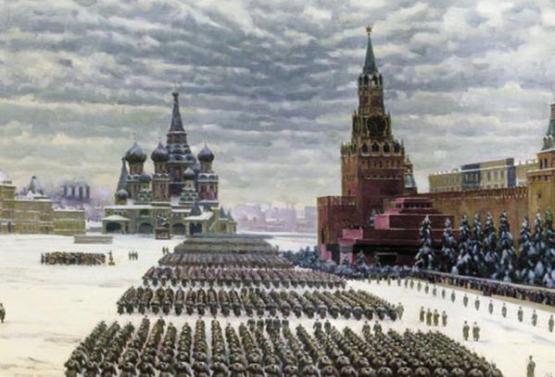 10
июля

День победы над шведами в Полтавском сражении
 (1709 год)
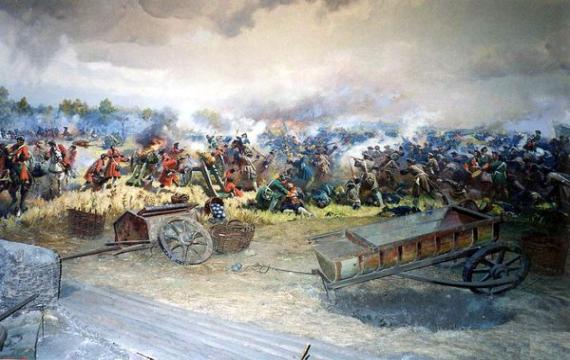 9
августа

Победа русского флота над шведами у мыса Гангут
 (1714 год)
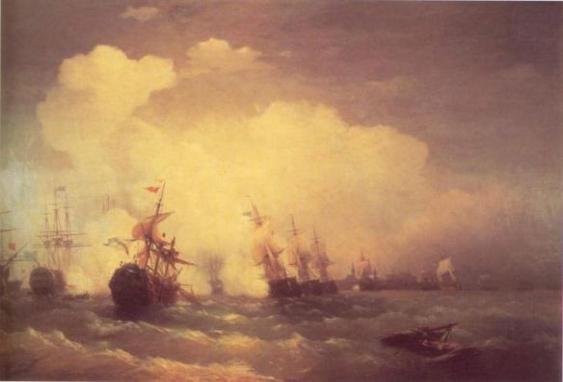 24
декабря

Взятие Измаила
 (1790 год)
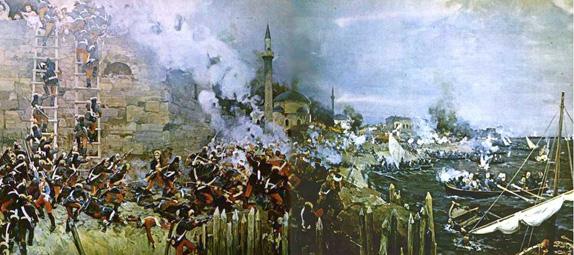 11
сентября

Победа русской эскадры над турками у мыса Тендра
 (1790 год)
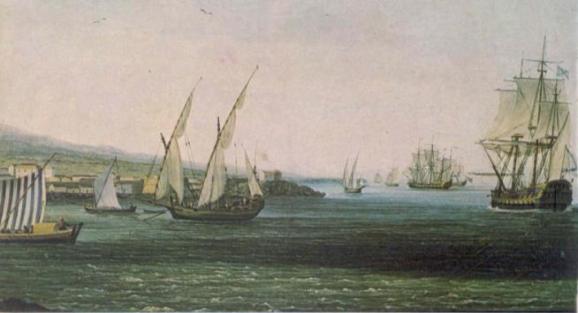 8

сентября

День Бородинского сражения
(1812 год)
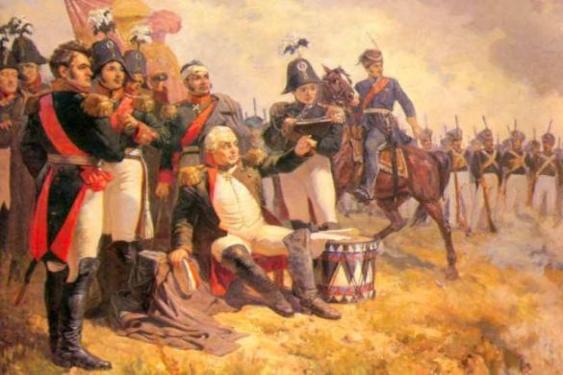 1
декабря

День победы русской эскадры над турками у мыса Синоп 
(1853 год)
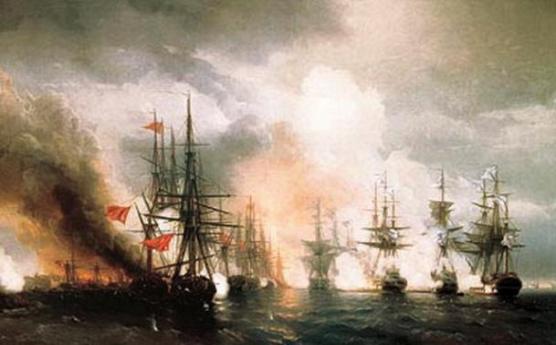 .
23
февраля

День защитника Отечества
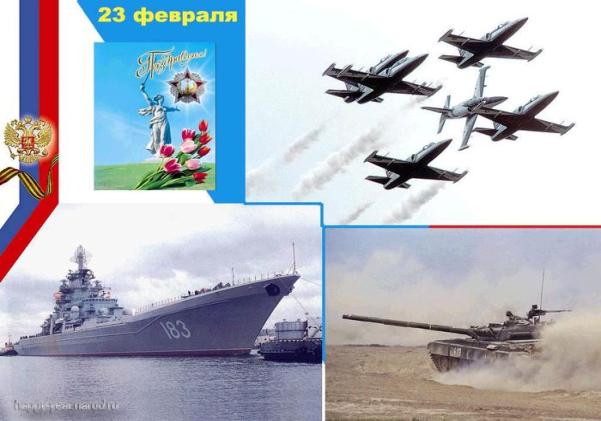 5
декабря

Начало контрнаступления советских войск под Москвой
 (1941 год)
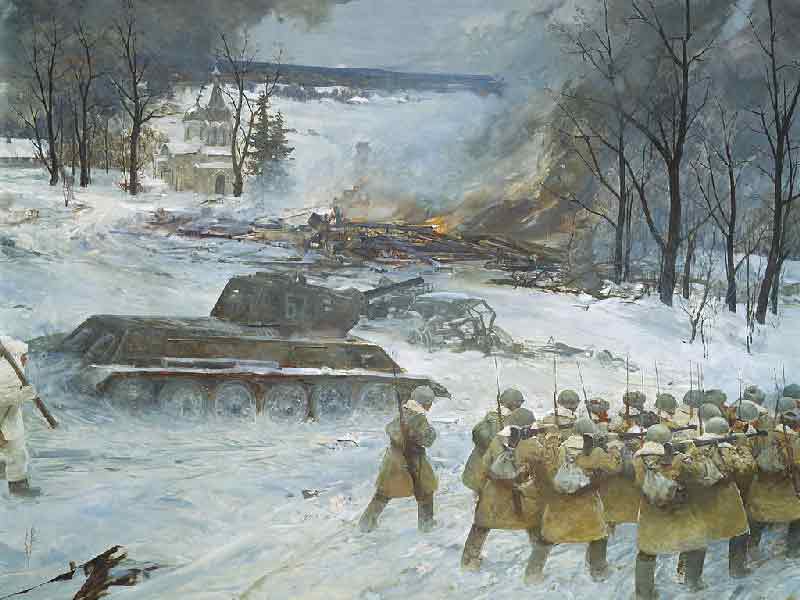 2
февраля

День разгрома советскими войсками немецко-фашистских войск в Сталинградской битве
(1943 год)
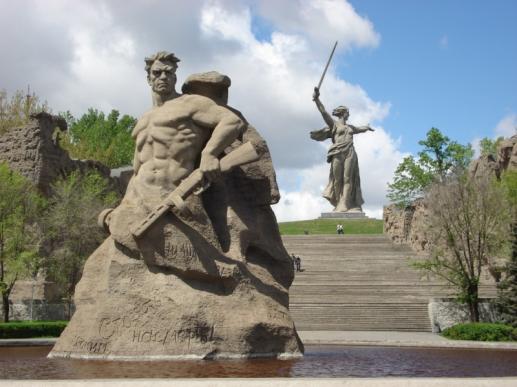 23
августа
День разгрома немецко-фашистских войск в Курской битве (1943 год)
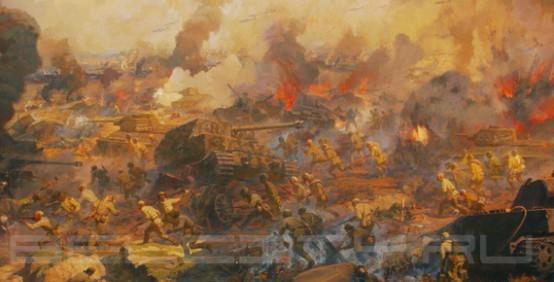 27

января

День снятия блокады Ленинграда
(1944 год)
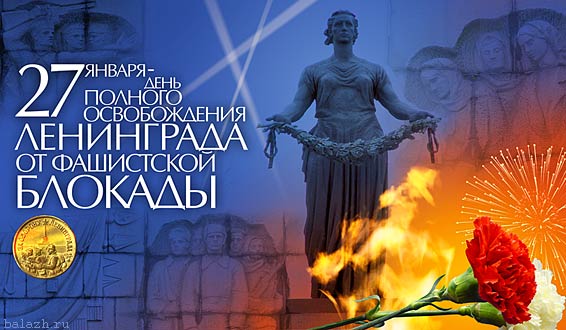 9
мая
День Победы в Великой Отечественной войне
(1945 год)
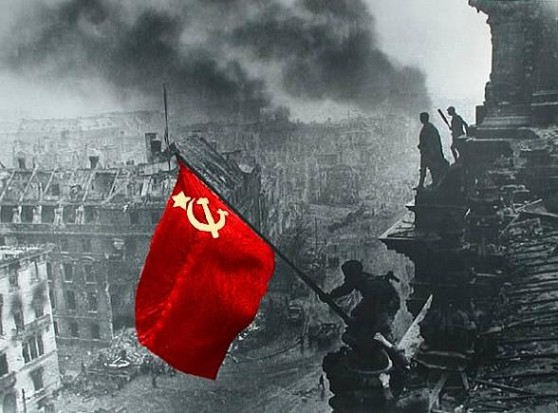 Слава героям, погибшим за свободу и независимость нашей Родины!